Finance | Contract management
Copilot for Microsoft 365
Reduce spending
Risk management
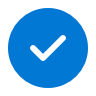 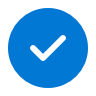 Value benefit
KPIs impacted
Cost savings
Employee experience
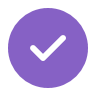 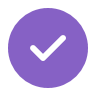 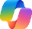 Copilot
1. Recap a meeting
2. Evaluate contracts
3. Summarize comparisons
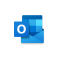 Copilot in Outlook
Catch up on the key discussion points, decisions, and action items from a missed meeting.
Based on an action item from your missed meeting, ask Copilot1 to compare multiple contracts for changes and provide considerations and recommendations based on the scenario.
Synthesize the contract comparisons and generate summaries and insights.
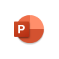 Copilot in PowerPoint
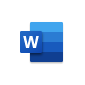 Copilot in Word
Copilot in Loop
Summarize this meeting and provide the key points and action items.
Evaluate [contract1.docx] and [contract2.docx]. As a [finance ops manager], create a comparison table outlining the key differences and risks.
Summarize this document [summary.docx] into 5 key takeaways in paragraph form.
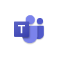 Copilot in Teams
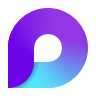 6. Communicate recommendations
5. Collaborate with team
4.  Generate a presentation
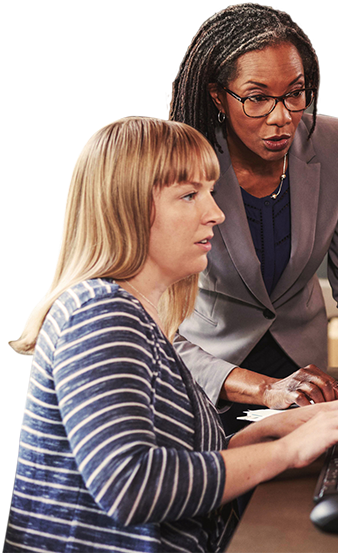 Send an email to colleagues soliciting feedback on the presentation. Include the Loop for more efficient collaboration.
Brainstorm with colleagues on the draft presentation to incorporate diverse perspective.
Create a presentation that summarizes the key takeaways and includes recommendations based on the identified risks.
Use Coaching by Copilot to enhance the tone of your email while conveying urgency in your request. Tone is Direct and Length is Short.
Create a space for team members to contribute ideas for the presentation. Start with a list of topics and details from [summary.docx]. “Summarize page” so team members can get a quick recap.
Create a presentation from file [summary.docx] and include the team’s recommendations.
1Access Copilot at copilot.microsoft.com, the Microsoft Copilot mobile app, or the Copilot app in Teams, and set toggle to “Work”.